Формирование понятийного мышления у старшеклассников
Шустрова Е.Р. – учитель истории
«Определяйте значения слов и Вы избавите мир от половины его заблуждений». 

                                                            Рене Декарт
Понятие выступает не только как форма отражения мира в мышлении, с помощью которого познаётся сущность явлений, процессов, обобщаются их существенные стороны и признаки.
Понятие  вместе с тем есть форма мышления, основной строительный материал процесса познания мышления,
 основная логическая "клетка познания" .
                                                                                 М.М.Розенталь.
 Понятие – логически оформленная общая мысль о предмете, идея чего-нибудь.
алгоритм работы над понятиями
1. Введение термина на уроке в процессе объяснения новой темы. (знакомство, этимология, правописание)
2. закрепление и отработка новых понятий
3. контроль знаний.
в формировании понятий                  выделяется три уровня:
1-й -   усвоение информации -             ответ на вопрос "Что такое?». 2-й - 
              применение понятий
                                    в знакомой ситуации. 

    3-й - творческое применение знаний
            в новой учебной  деятельности.
Основные логические приемы, формирующие навыки мыслительной деятельности:
Анализ – выделение в содержании понятия его признаков и свойств; 

Синтез – мысленное соединение в целое частей объекта или его отдельных признаков; 

Сравнение –установление сходства и различия признаков объекта;

Обобщение –объединение отдельных предметов в понятии.
Приемы педагогической технологии работы с понятиями:Первый прием
Предложить учащимся назвать ключевые слова, которые определяют понятие 
Выделить из списка наиболее существенные и необходимые признаки понятия
Существенные и необходимые признаки синтезировать в определение понятия
Организация работы над понятием «государство»:
Народ, население, флаг, герб, территория, власть, закон, суверенитет

Территория, население, управление, власть, суверенитет

Государство – общественная система, создаваемая для организации и управления жизнью населения на определенной территории с помощью государственной власти и законов и обладающая независимостью
Второй прием
Определение содержания понятий через их сравнение:

Парламентская республика – форма правления в которой верховная власть принадлежит парламенту.
Президентская республика - форма правления в которой верховная власть принадлежит президенту

Выделяется и сравнивается существенный признак – принадлежность верховной власти
Третий прием
Определение содержания понятий и их отличительных признаков через обобщение выделенных признаков.
          Учащимся предлагается заполнить таблицу. Ответив на вопросы, они смогут самостоятельно дать определение понятия.
Формы правления
Четвертый прием
Использование этимологического метода, т.е. поиск происхождения слова, его первоначального смысла
      Анархизм (греч. an – без, archia – власть) – идея безвластия, безгосударственного устройства общества. 
     Оброк - значит обречь на выполнение чего-либо, навязать обязательства.
    Полюдье — «по людям». 
    Крепостное право -«крепость» — документ, закрепляющий право владения.
Пятый прием
Словарная работа. Виды словарных заданий:
Подобрать к историческому термину родственные слова;
Самостоятельно объяснить значение и историческое происхождение слов и выражений;
Классифицировать исторические термины;
Различить сходные термины и объяснить это различие.
Контроль
Найди правильный ответ
Использование графического диктанта -«да» либо «нет». 
«Вставь пропущенные буквы в слова»
Терминологические, словарные диктанты.
        Диктанты с ошибками
        Найти лишнее в логической связке слов, терминов
        Дописать термин
        Дать определение к термину
        Тестирование
Решение творческих заданий
«Третий лишний»
    Творческое применение терминов и понятий:
        составление кроссвордов, чайнвордов
        практические работы
понятийная разминка (когда учащиеся дают определения словам, написанным на доске);
понятийный диктант (когда учитель диктует слова, а учащиеся дают им определения письменно);
работа со схемой   (задание:  «Найти соответствие между словами из 2-х столбцов»);
упражнение «Разорви цепочку» (когда учащимся предлагается убрать из цепочки слов лишнее понятие);
упражнение «Сгруппируй слова» (учащимся предлагается сгруппировать исторические понятия по определенному признаку);
работа над текстом с пропущенными словами
Текст с ошибками
Укажи неверный ответ 
Соотнеси определение и понятие
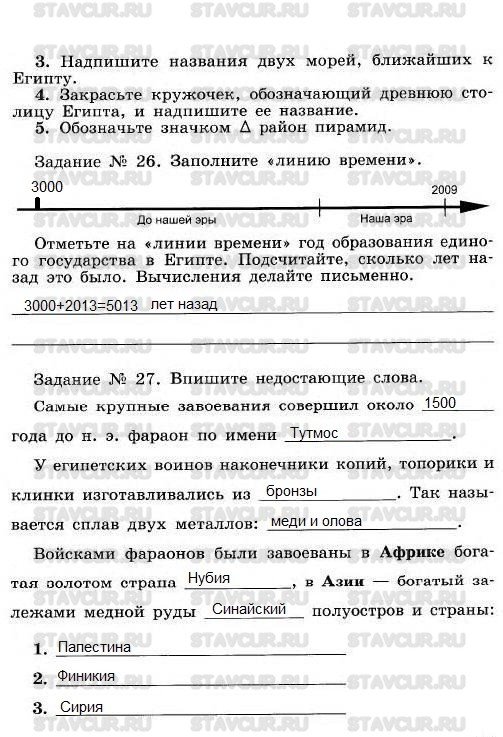 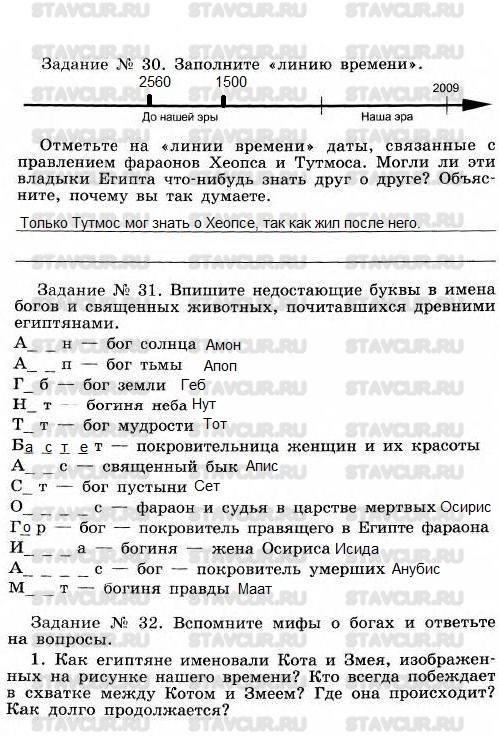 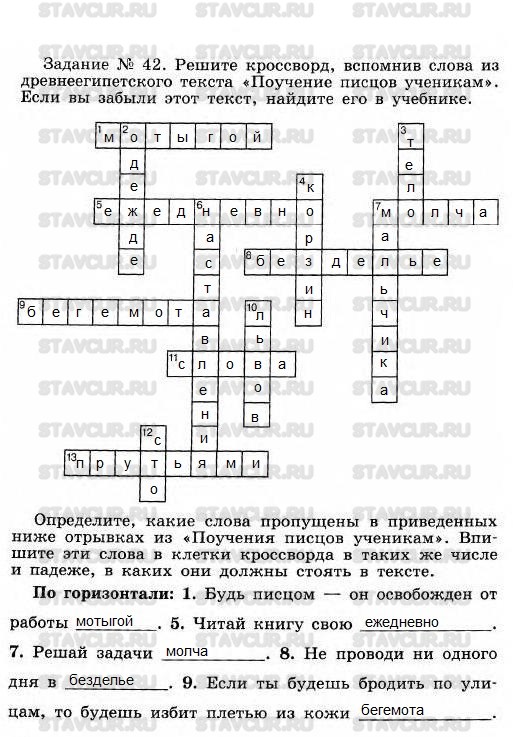 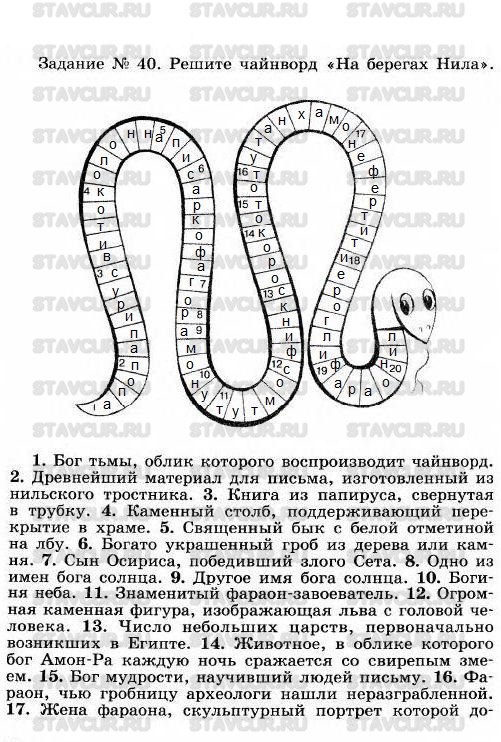 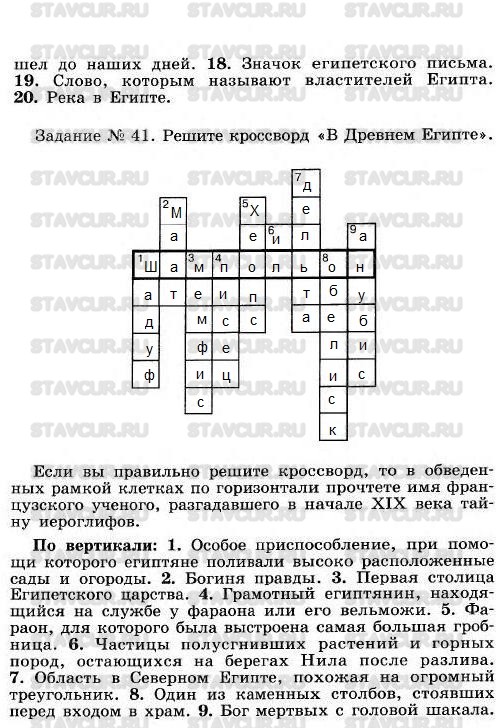 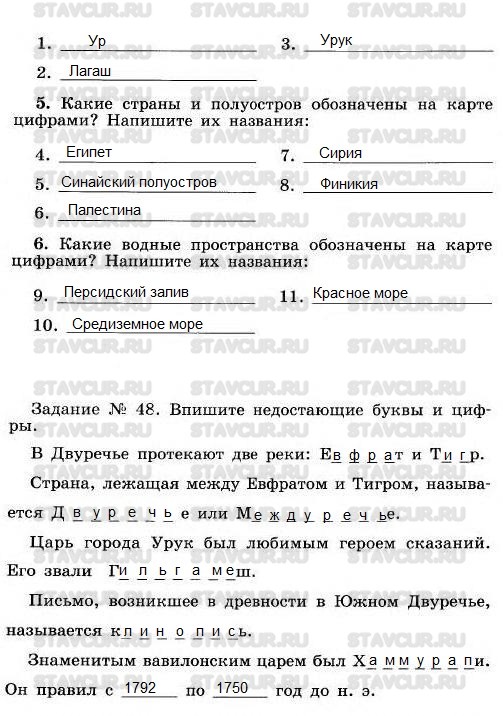 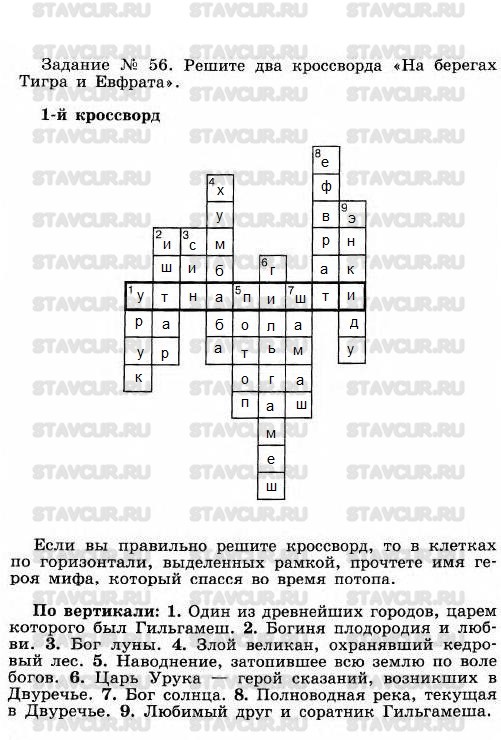 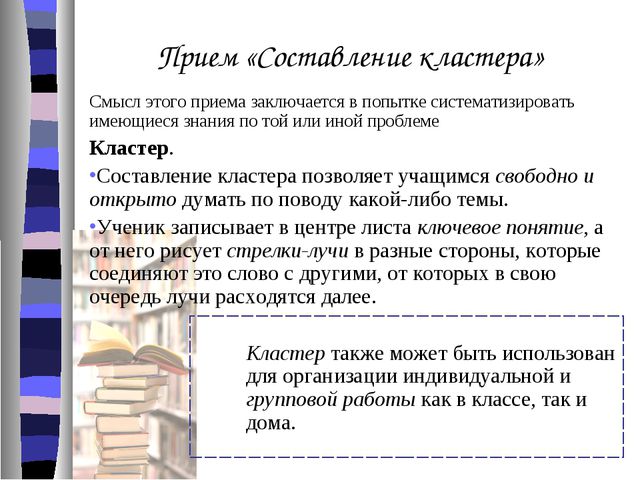 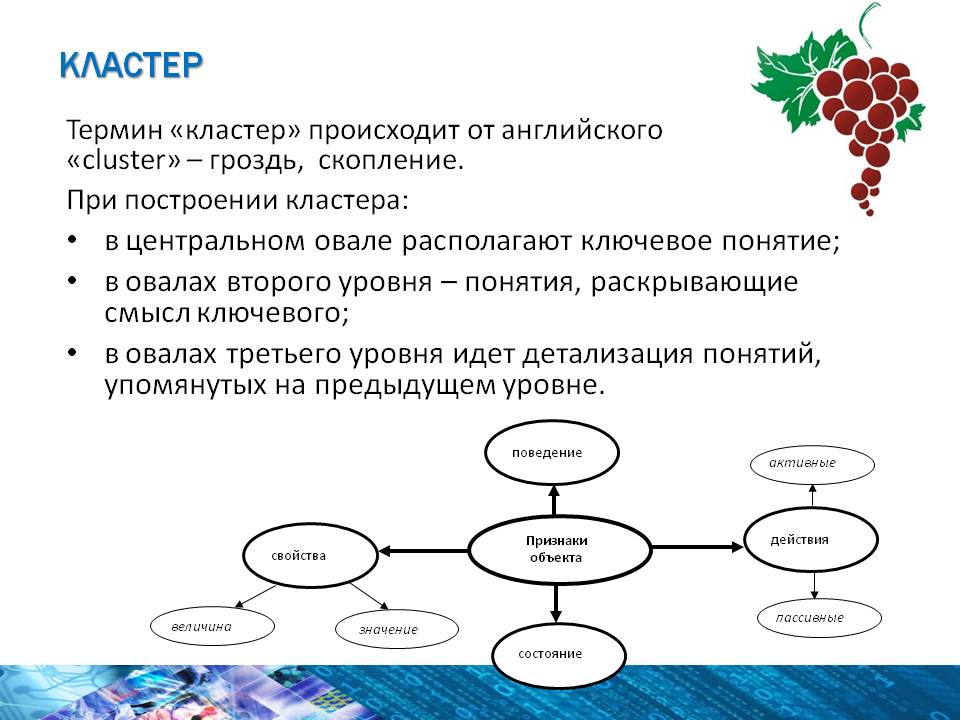 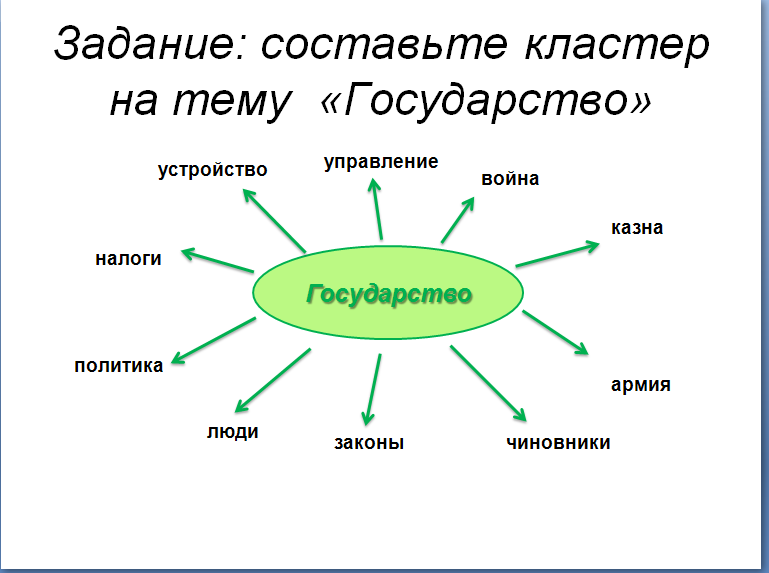 Домашнее задание
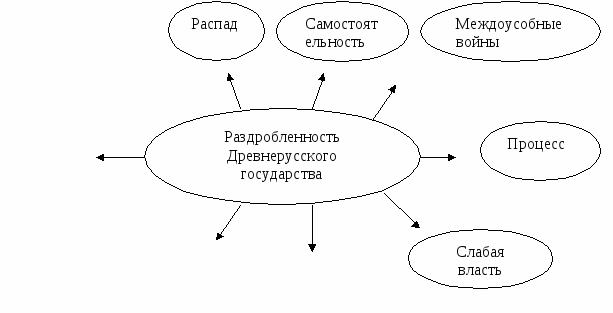 Синквейн  9 класс
«Правовое государство».
2. справедливое, гуманное;
 3. защищает, создает, подчиняется; 
 4. ветви власти разделены и контролируемы; 
5. народное.
Тест на креативность
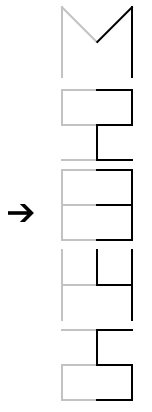 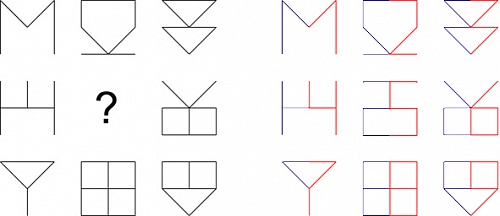 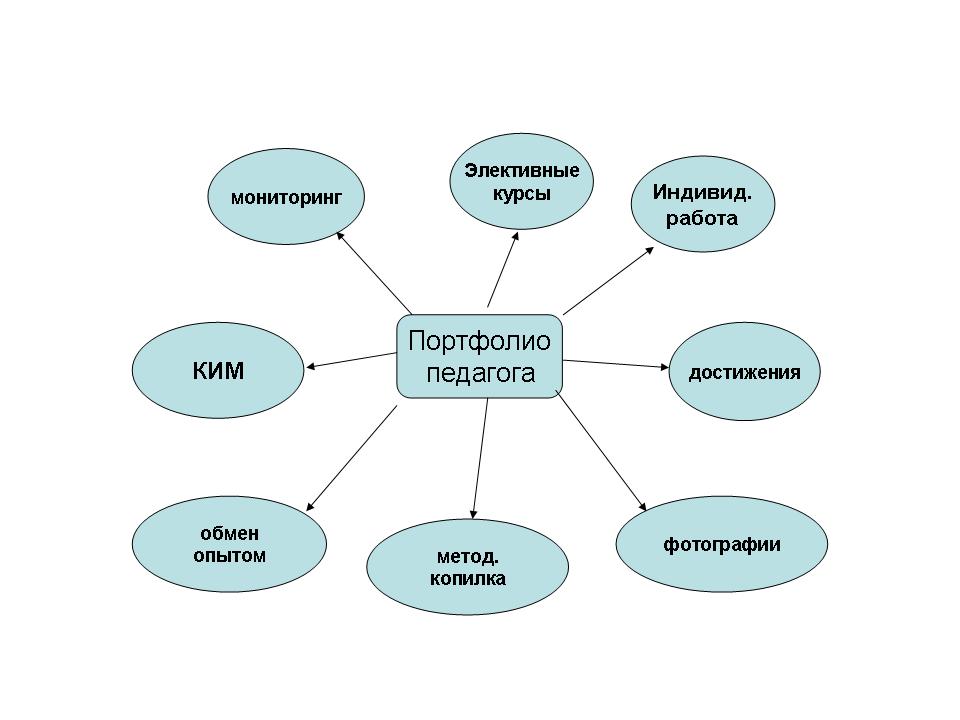 Рефлексия                Тема мастер-класса
Тест для определения обученности
I уровень – различение понятий - сравни, выбери, сопоставь, найди лишнее…
II уровень – воспроизведение -Воспроизведи, нарисуй, напиши, перескажи товарищу…
III уровень – понимание -отчего, почему, зачем, в связи с чем, установи причинно-следственные связи…
IV – уровень умений (репродуктивных)-
выполни по образцу, по правилу, по формуле, перескажи, сопоставляя что-то с чем-то…
V уровень – перенос (творческие умения)-сочини, придумай, спроектируй, смоделируй, докажи…
Спасибо за внимание!
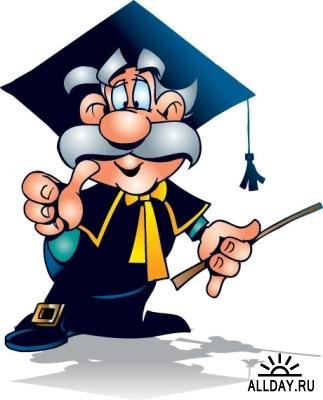